FROTÁŽ
Je přenos reliéfu nebo struktury na papír.

Z franc. FROTTER = třít, setřít, drhnout, natírat.
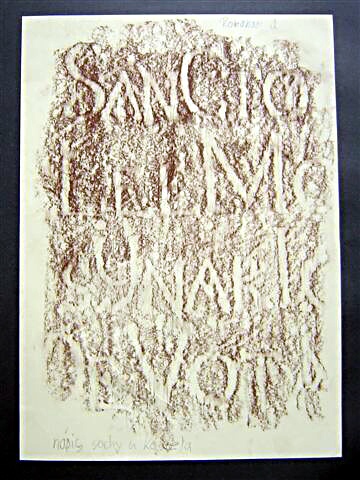 Používáme měkký papír, měkkou tuhu, rutku,
olejový nebo suchý pastel…PROČ?
Tuto techniku s oblibou používají archeologové ke
zdokumentování, otisknutí nápisů vytesaných do kamene,
skalních rytin, nízkých i hlubokých reliéfů. 

Je to nejstarší grafická technika. Je podloženo, že již v 1.st. př.n.l. 
byly v Číně takto snímány, do kamene vytesané, Konfuciovy texty.
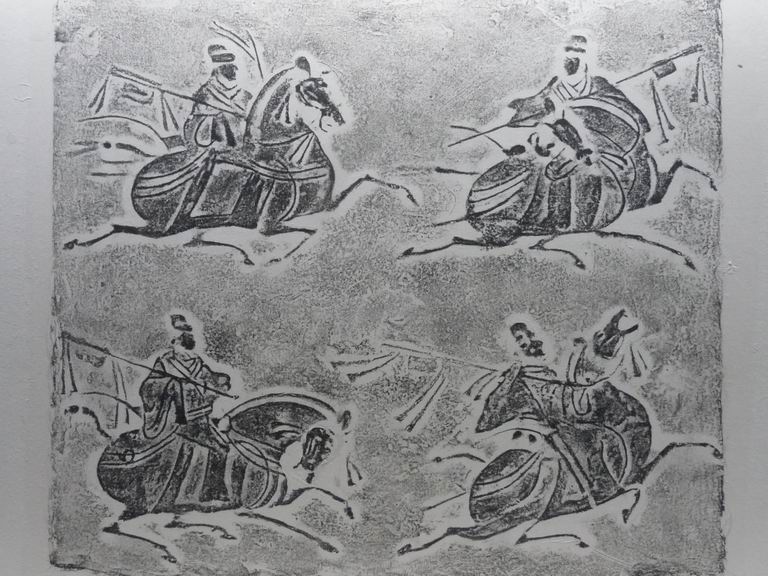 Kde jste se již v učivu setkali s otisky, reliéfy ?
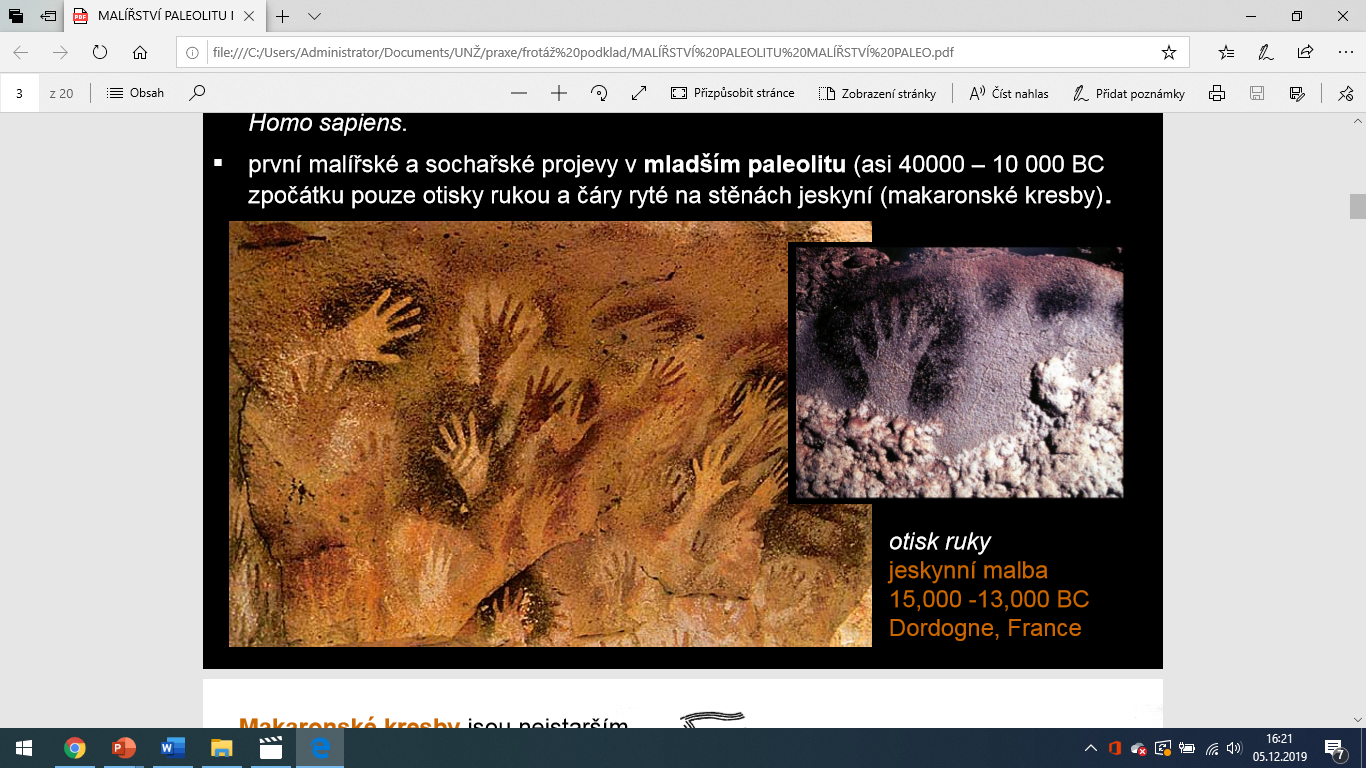 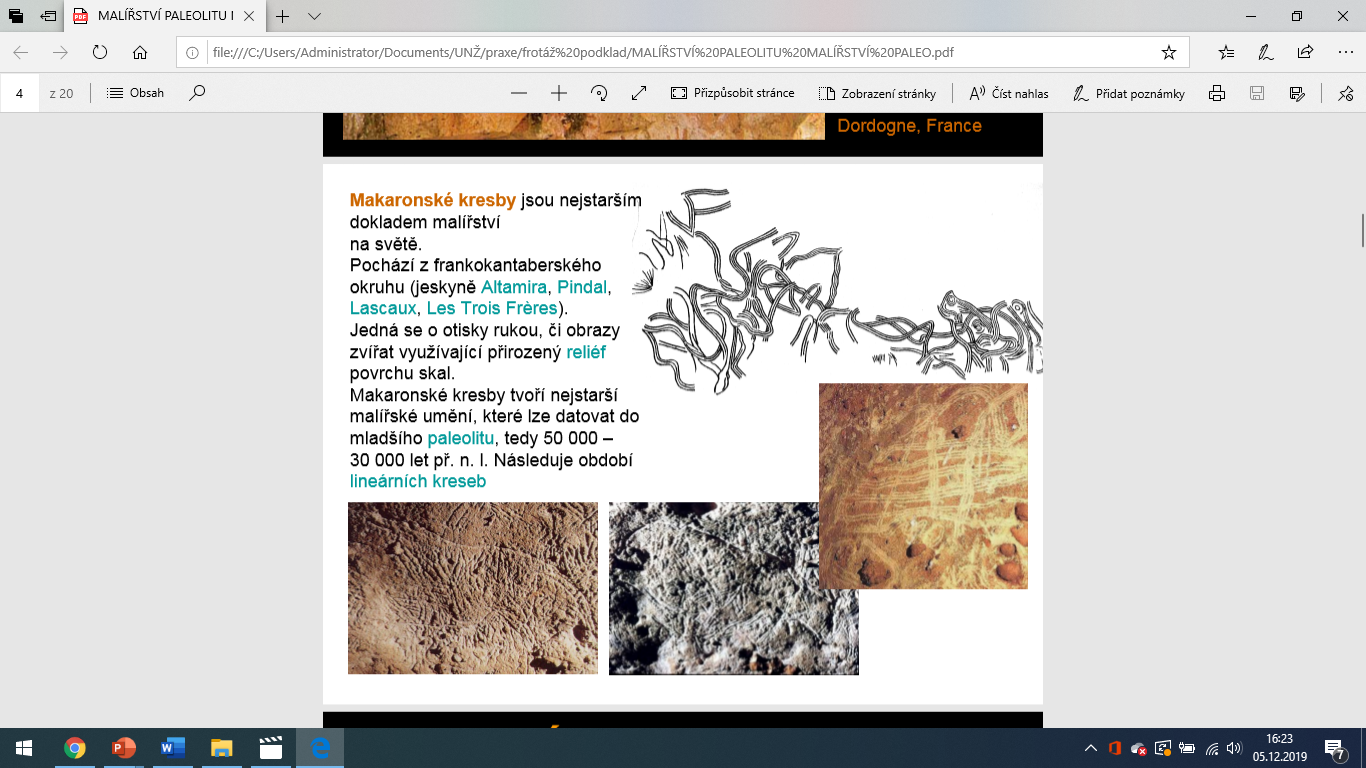 JSME BADATELÉ
Prozkoumejte své domovy. 
Jaké povrchy mají věci kolem vás?
Všímejte si struktury povrchů.
Sejměte otisky.
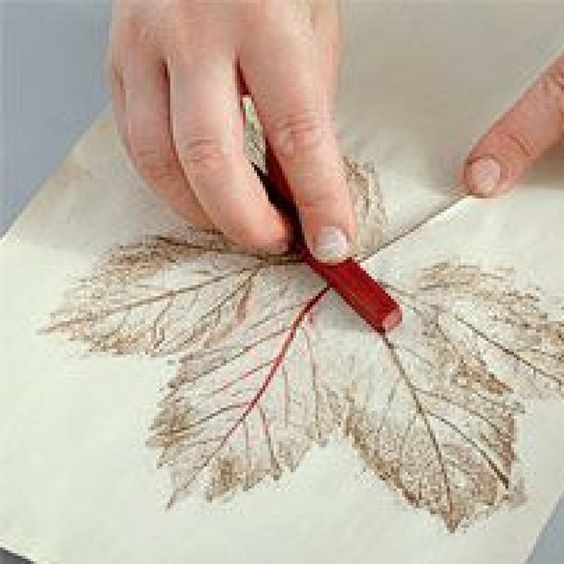 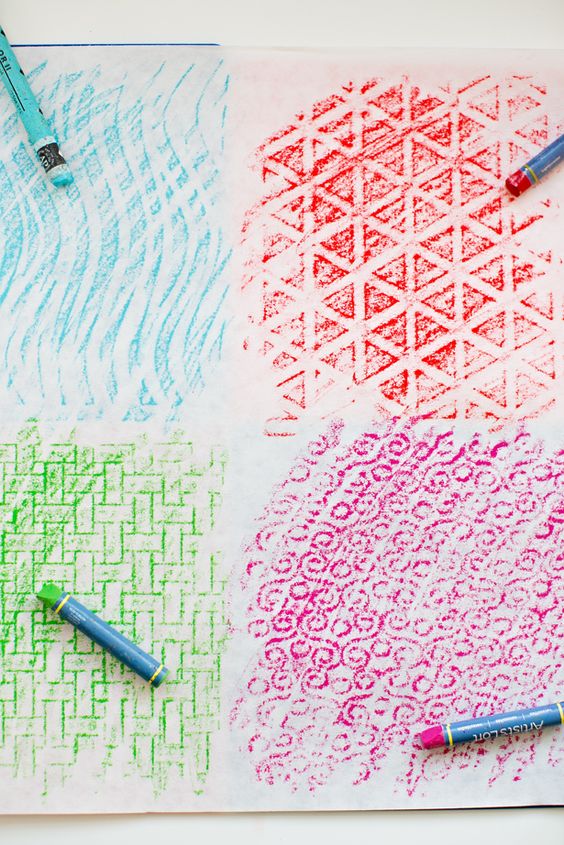 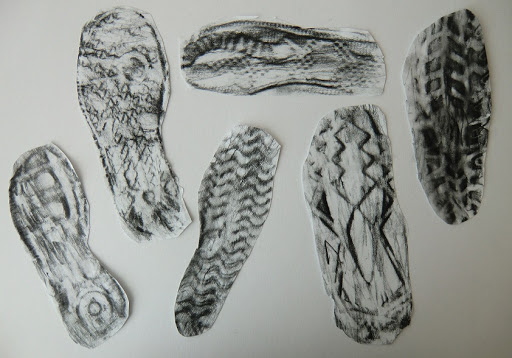 Povinný úkol:  sejmout otisk struktury různých povrchů

Co potřebujete: tužku, pastelku nebo křídu  a papír. Čím měkčí papír, tím lepší.
Ideální je pečící papír, který vaši rodiče používají na pečení.
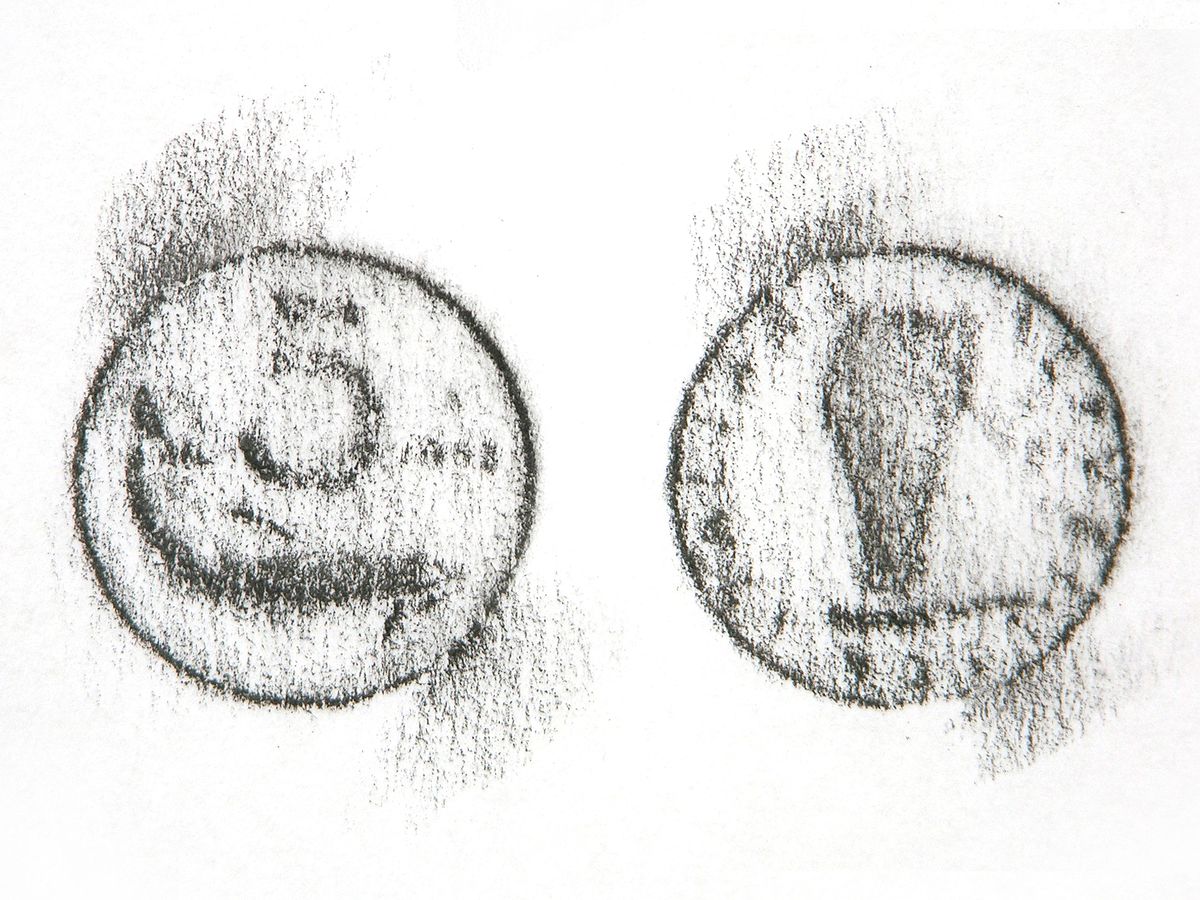 FROTÁŽ V UMĚNÍ
Tuto techniku rádi používají i umělci. Různé otisky kombinují a vytvářejí z nich nové obrazy.
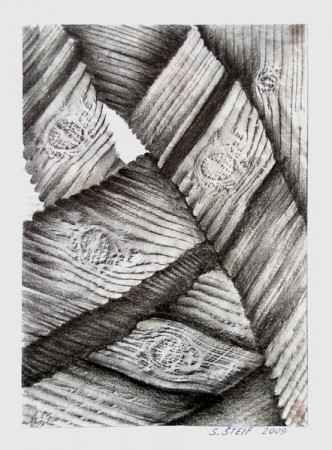 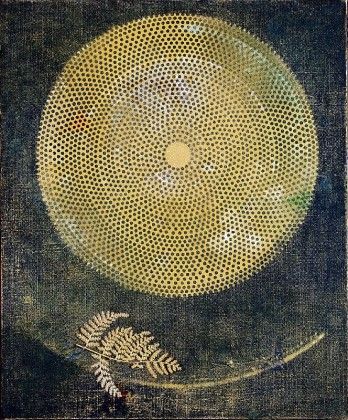 Umělecká výtvarná technika

V roce 1925 tuto techniku oživil MAX ERNST,
 představitel  surrealismu.
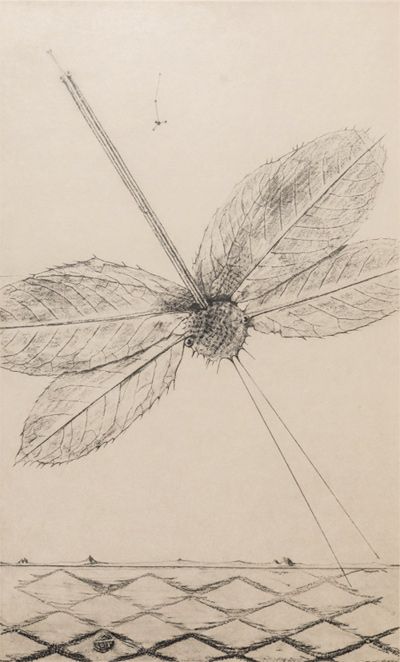 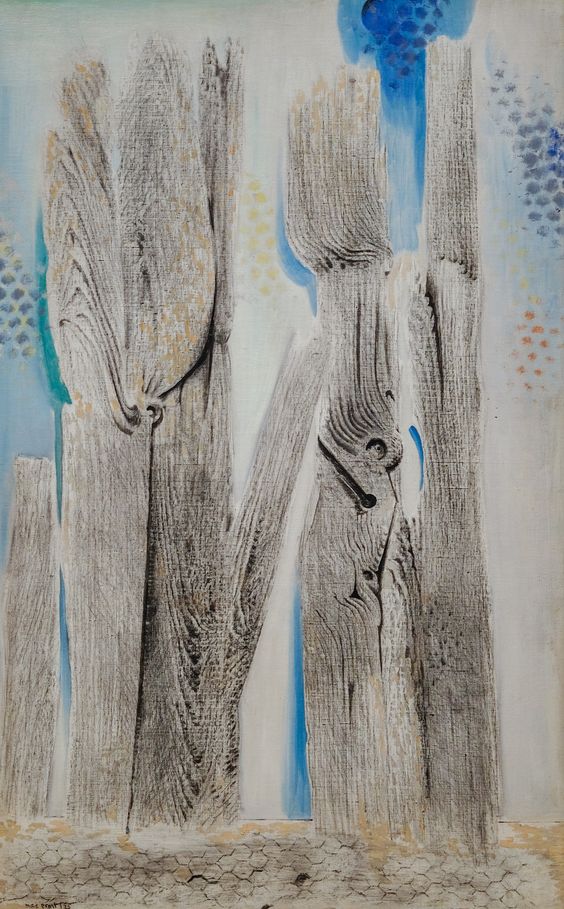 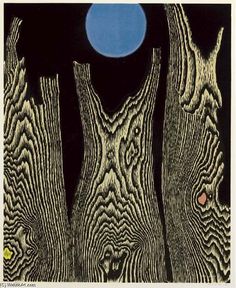 JSME UMĚLCI
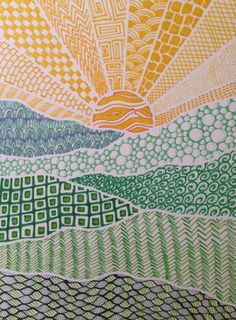 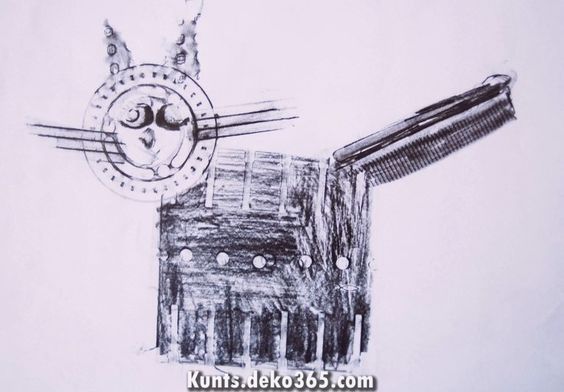 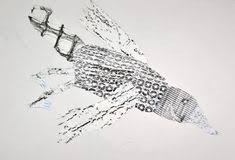 Dobrovolný úkol:  ze sebraných vzorků vytvořit umělecké dílo

Co potřebujete:   papír, lepidlo, nůžky
A co dál!
Sejmuté otisky povrchů nebo obraz z těchto otisků vyfoťte. 
Fotografii pošlete do Zadání „Frotáž“ v MS Teams v týmu třídy Výtvarka 6.A,B,C.



Hodně štěstí!
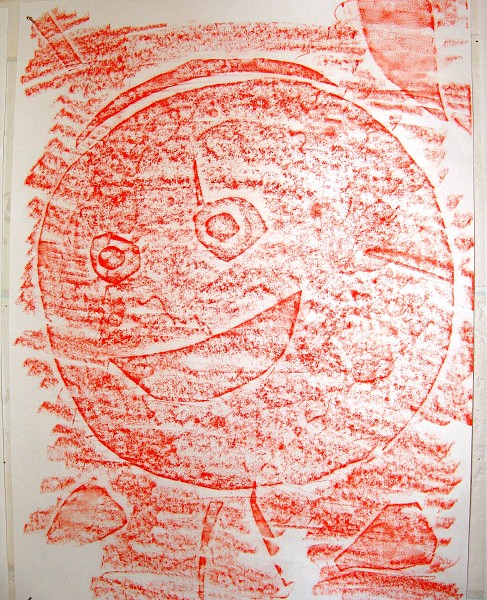